Edge of care cost calculator developmentSession 3
Research in Practice, Loughborough University, and North Yorkshire County Council
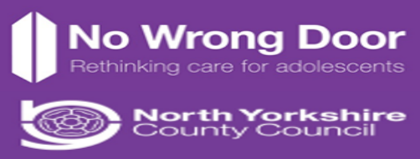 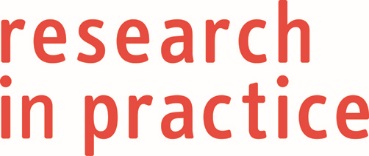 1
Common Development Themes
Cohort & Data
Agree criteria for CCfCS to identify the cohort 
from CiN census return, CP data sheets, LAC return, School Census
Allow user to by-pass the CCfCS cohort selection function so the user self-selects sample
Self-select ‘outside’ the tool then import only relevant children’s data (EoC cohort spreadsheet)
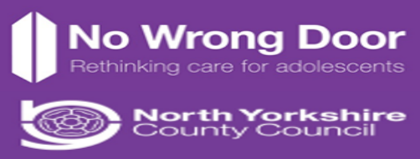 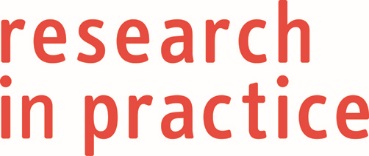 2
Common Development Themes
Additional data indicators
Deprivation
How is this measured/ recorded in the LA?
Pupil Referral Unit registration
School moves (within the LA)
School attendance/absenteeism
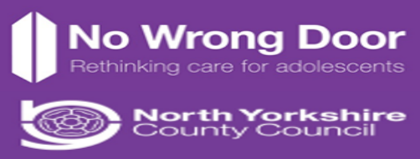 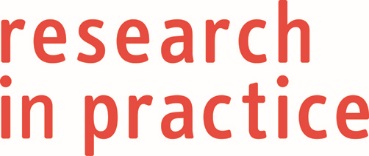 3
Common Development Themes
Finance
Looked after children costs are easier to disaggregate at an individual child level, than child in need costs, or costs of edge of care.
Top down cost estimates possible for services
Is there a difference between finance information available for in-house services and commissioned service costs?
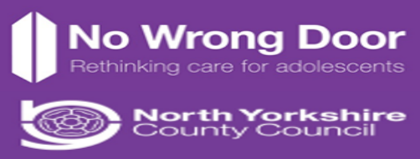 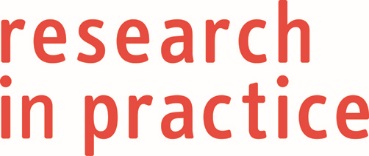 4
[Speaker Notes: Expect feedback from the LAs following this will help answer this.]
Common Development Themes
Reports 
Costs
Of social care processes (journey on edge of care, or into care)
By services
By needs and outcomes together
Needs of cohort
Including risk factor analysis for EoC
By services used
By total, average weekly costs, and process costs
Outcome indicators of cohort
By services used
By needs of cohort
By total, average weekly costs, and process costs
‘What if’ costs analysis for services
Benchmarking
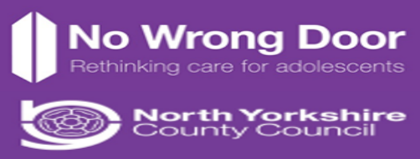 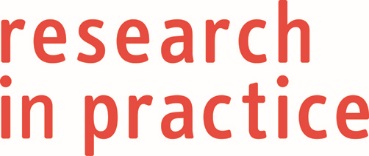 5
Common Development Themes
General views
Doing something well, yet slightly limited is better than attempting to produce a tool that tries to do too much, not very well
The tool can not be everything to all people
Build on what we already know and has been previously carried out
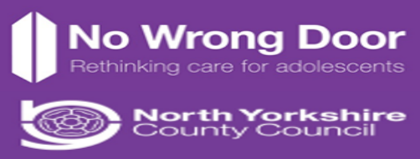 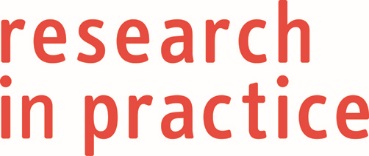 6
Questions?
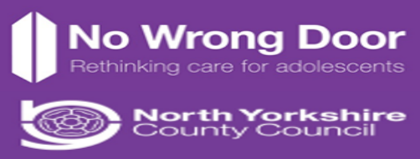 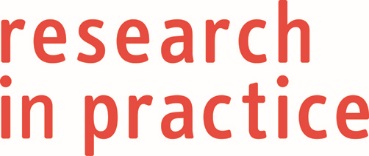 7
Feedback from South 3
Understanding context and culture
Can be both positive and negative influence, examples include:
Existing innovations 
Injection of funding
Capacity
Risk aversion
8
1
Troubled families
Troubled families
Child in Need
Looked after children
2
Feedback from South 3
EoC
EoC
EoC
3
Child in Need
Child in Need
Looked after children
Looked 
after children
TF
9
[Speaker Notes: Troubled families separate unit from the other children’s social services teams. 
Troubled families integrated and data available to children social care teams. Data might eb starting point to add to the picture of risk factors/ vulnerabilities used to help the CCfCS identify the EoC cohort using the specified criteria.
Troubled families integrated, and data accessible, with some of these families possibly being considered as edge of care though they may not yet have open social care cases.]
Feedback from South 3
Developing assumptions for the edge of care CCfCS tool:
Financial assumptions
Assume basic contract cost incurred for external service
Option to add detail of bespoke package if known
Some costs not attributable to child or family (~20%)
10
[Speaker Notes: Financial assumptions: basic contract cost: in lieu of being able to determine individual session costs and how many sessions, or how long a services was accessed at individual child level.]
Feedback from South 3
Outcomes
Primary outcomes 
Divert entry to care
Ceasing to be looked after and avoiding re-entry to care
Increase placement stability 
Importance of distance travelled for child (and family)
Use initial risk factors and vulnerabilities as measure for outcomes
Specific outcome measures (for example, Outcome Star)
Attribution versus over claiming
11
[Speaker Notes: Thought this would not be too ambitious, 
and right to maintain focus on the routinely collected data, hence looking TF data, not necessarily the actual TFs will all be included in the final analysis.]
Feedback
Opportunity for local authority representatives to feedback on tasks prepared for this session
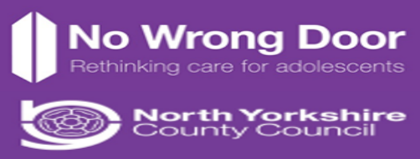 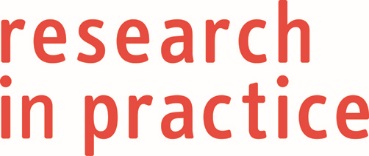 12
Timeline for child on the Edge of Care
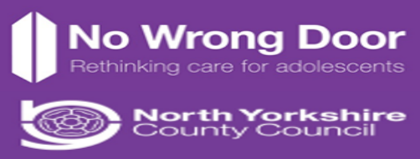 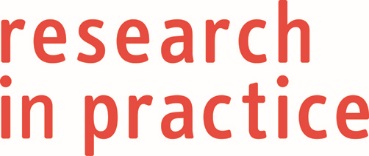 13
Processes for Children in Need (CiN) & Child Protection
Initial contact and referral
Assessment (single – previously initial and core)
Ongoing support (open case)
Close child in need case
Section 47 enquiry
Planning and review
Child in need review
Child protection conference
Public Law Outline
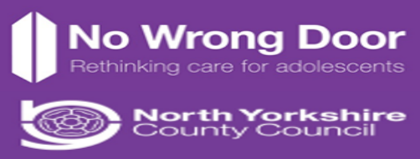 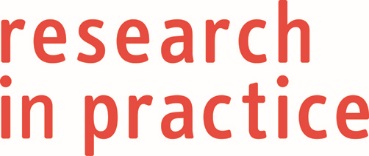 14
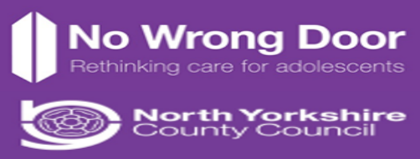 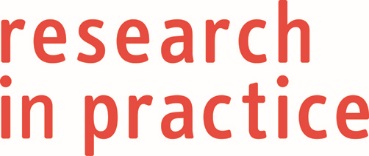 15
[Speaker Notes: Oscillating from EoC, to LAC, to EoC, to LAC.]
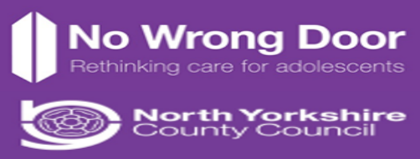 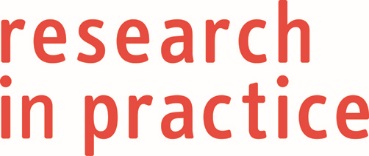 16
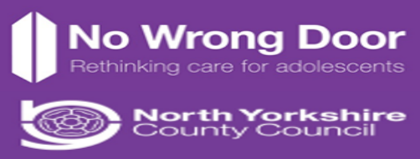 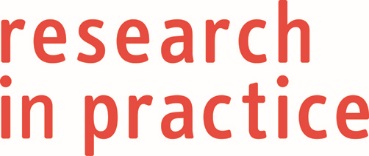 17
[Speaker Notes: Action of repeat referrals but no action, leading to an escalated need when case opened]
Activity
Consider data available for triggering each process (e.g. start and end dates)
Consider data available to identify where and what service (in-house or commissioned) occurs in child’s journey
Explore assumptions to be made when data ‘runs out’, e.g. between closed and open cases when there is no SW assigned
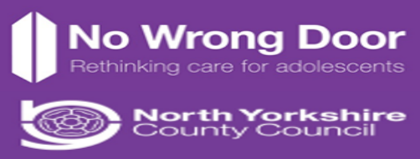 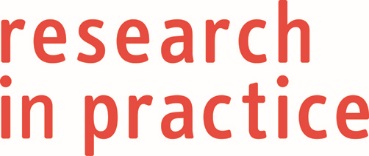 18
Status of child changed to ‘Child Protection Plan’
Date of initial contact
+ Date of change
Date of case open
Date of single assessment
Date end: extra FSW support
Date start: extra FSW support
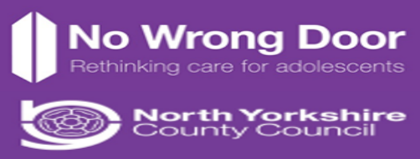 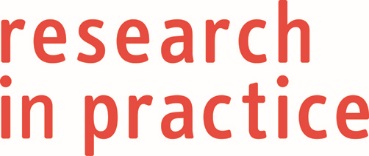 19
[Speaker Notes: Example of what data triggers are required to build up the social care processes journey of a child, and required for CCfCS to activate costs occurring on the case]
Activity
Consider data available for triggering each process (e.g. start and end dates)
Consider data available to identify where and what service (in-house or commissioned) occurs in child’s journey
Explore assumptions to be made when data ‘runs out’, e.g. between closed and open cases when there is no SW assigned
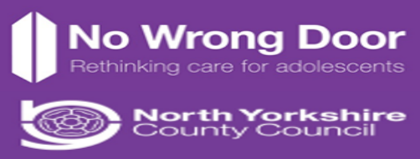 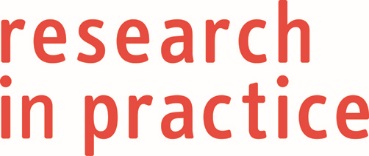 20
Outcomes for children on the Edge of Care
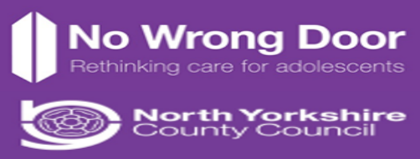 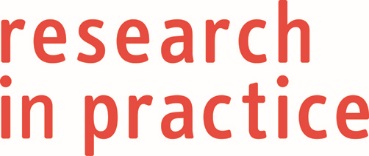 21
Outcomes data
Consider what outcomes might be expected for children on EoC
For example positive effect on:
Academic attainment levels
School attendance %
Missing from care
Risk taking behaviour
Drug and alcohol use
Criminal behaviour
22
[Speaker Notes: NYCC NWD list of outcomes being tracked/ measured/ used in identifying successes]
Activity
Consider available data to be used for outcomes for children
Source
Format (date, number, %, reference code)
Manual data entry required, standardised on MIS, or national return data item
Explore what to do if data is unavailable for groups of children
What should outcomes reports show?
23
Time use data
Looked after children social care process 
Child in Need social care processes
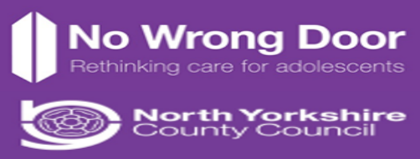 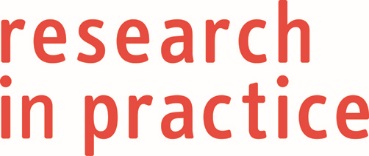 24
Processes for looked after children
1. Decide child needs to be looked after (including activity for finding initial placement)
2. Care planning 
3. Maintaining the placement
4. Leaving care/return home
5. Find a subsequent placement
6. Review
7. Legal processes
8. Transition to leaving care services
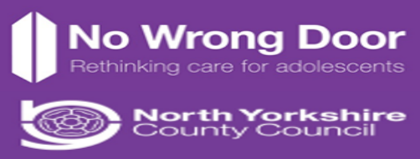 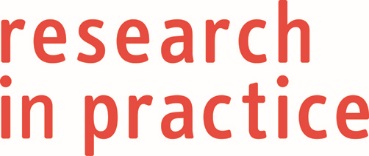 25
[Speaker Notes: Currently the framework developed includes are eight social care processes for looked after children cases.

Unit costs sheets saved in RiP EoC folder on workspace, these include the activity time use calcs and unit costs as used by the CCfCS.]
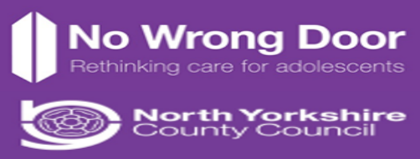 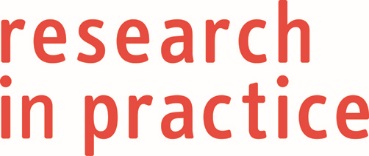 26
Processes for Children in Need (CiN) & Child Protection
Initial contact and referral
Assessment (single – previously initial and core)
Ongoing support (open case)
Close child in need case
Section 47 enquiry
Planning and review
Child in need review
Child protection conference
Public Law Outline
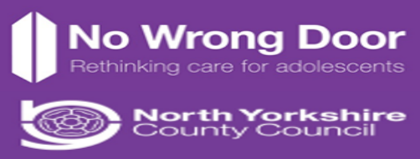 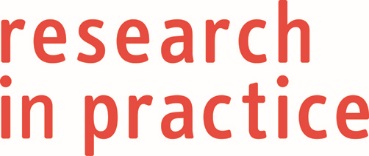 27
[Speaker Notes: Costs sheets from CiN costs study are saved in the RiP EoC folder on workspaces, showing the activity time use and the unit cost calculations. Not is the same format as the CCfCS LAC time use spreadsheets, but all the information is there to show.

I HAVE NOT CHANGED THE SPREADSHEETS TO REFLECT THE RE-NUMBERING, DUE TO DECISIONS NEEDING TO BE MADE ABOUT THE WAY WE CHANGE THE TIME USE DATA.]
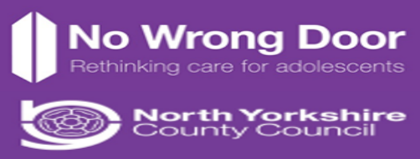 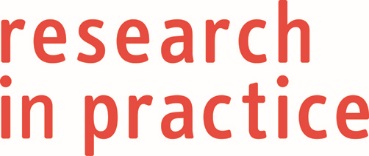 28
Adaptation to CiN Process
Process 2: Initial assessment & Process 5: Core assessment are now:
Single assessment
Activity change
Time use change
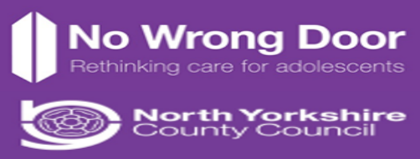 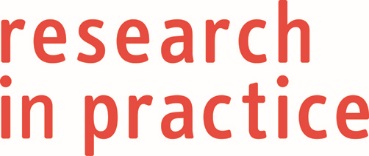 29
[Speaker Notes: Single assessment
We acknowledge this means there is a change to the activities the workers are completing 
and this will affect the time use
Propose to maintain the time spent on assessment activities but reduce the travel time, as not going to visit for initial assessment in addition to the core anymore, and some write up time as the report entry is on one form, not two. Scope the agreement on the time spent assessing families as per this suggestion. Shy of doing a time use data collection for this process, enough manager recommendations would help us to adjust this time, therefore effecting the final unit costs calculated.]
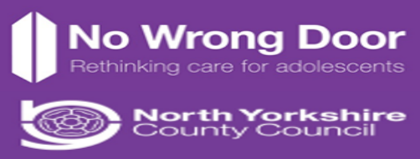 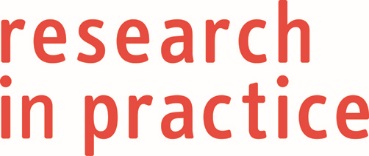 30